Automotive Technology: Principles, Diagnosis, and Service
Seventh Edition
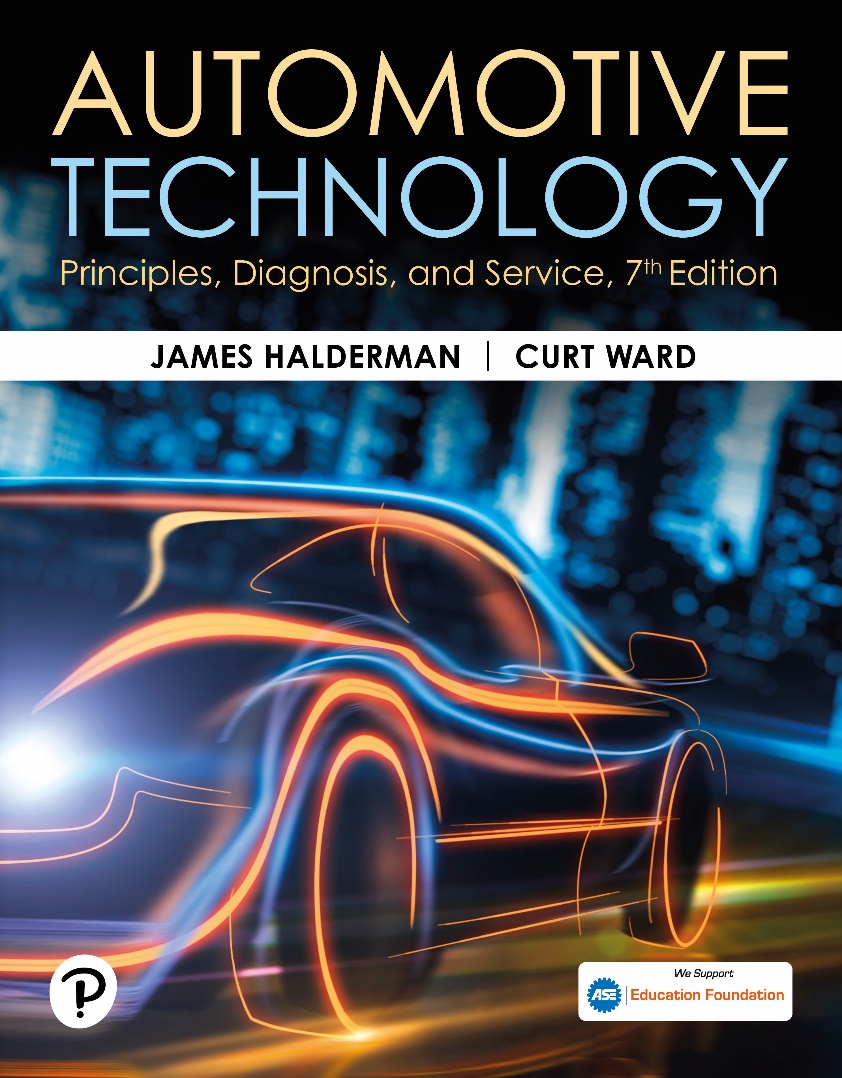 Chapter 2
Careers in the Automotive Service Industry
Copyright © 2023 Pearson Education, Inc. All Rights Reserved
[Speaker Notes: INSTRUCTOR NOTE: This presentation includes text explanation notes, you can use to teach the course.  When in SLIDE SHOW mode, you RIGHT CLICK and select SHOW PRESENTER VIEW, to use the notes.]
Learning Objectives (1 of 2)
2.1 Discuss the need for automotive technicians.
2.2 Discuss the need for servicing vehicles.
2.3 Discuss the sites at which servicing is performed.
2.4 Describe the various technician job classifications
2.5 Explain the relationship of the service advisor and the service manager to others in a shop.
Learning Objectives (2 of 2)
2.6 Discuss parts-related positions.
2.7 Discuss sales jobs in the automotive service industry.
2.8 List other careers in the automotive industry.
2.9 Explain the typical automotive organization arrangement.
Need for Automotive Technicians
Vehicles are more complex and require a higher skills.
Electrical and electronic components and sensors are included throughout vehicle.
Construction used requires that all service work be done to specified procedures to help avoid damage
Increasing numbers of different types of lubricants and coolants make even routine service challenging.
Need for Continuous Vehicle Service (1 of 2)
Vehicles last longer.
Achieving 200,000 miles without a major repair.
Warranties
New vehicle limited warranty covers most components.
Powertrain warranty covers engine and drive train
Sheet metal rust through warranty is usually longer.
Emission control device warranties covered for 8 years and 80,000 miles up to 10 years and 150,000. miles.
Need for Continuous Vehicle Service (2 of 2)
Increasing Age of the Vehicle
The average age of a vehicle on the road today has increased to older than nine years.
Technician Worksites (1 of 3)
New Vehicle Dealerships
One or more brands of vehicles
Technician must meet minimum training standards
Figure 2.1 Dealerships
Most large dealerships are busy in the morning with customers dropping off their vehicle and in the evening when they are being picked up
Technician Worksites (2 of 3)
Independent Service Facilities
Small to medium size
Work on a variety of vehicles
Depend on aftermarket training
Figure 2.2 Independent
A typical independent service facility. Independent garages often work on a variety of vehicles and perform many different types of vehicle repairs and service. Some independent garages specialize in just one or two areas of service work or in just one or two makes of vehicles
Technician Worksites (3 of 3)
Mass Merchandiser
Examples include Goodyear and Firestone
Specialty Service Facility
Examples include Midas and A A M C O
Fleet Facility
Examples include city, county, and state government
Figure 2.3 NAPA Facility
N A P A parts store also performs service work from the garage area on the side of the building
Figure 2.4 Midas Shop
Midas is considered to be a specialty service shop
Figure 2.5 School Bus Garage
A school bus garage is a typical fleet operation shop that needs skilled service technicians
Question 1
What are some examples of mass merchandiser facilities?
Answer 1
Goodyear and Firestone.
Technician Job Classifications
Lube Tech/ Quick Service Technician
New Vehicle Preparation Technician
General Service Technician
Technician Team Leader
[Speaker Notes: Lubrication technicians are trained to perform routine services including:
■ Oil and oil filter change
■ Chassis lubrication
■ Fluids check and refill
■ Tire inflation checks
■ Accessory drive belt inspection 

Activities normally associated with preparing a new vehicle for delivery include:
■ Installing wheel center caps or wheel covers (if used)
■ Installing roof racks, running boards, and other dealer installed options
■ Checking and correcting tire pressures
NOTE: Many vehicle manufacturers ship the vehicles to the dealer with the tires overinflated to help prevent movement of the vehicle during shipping.
■ Checking all fluids
■ Checking that everything works, including the remote key fob and all accessories
■ Ordering any parts found to be broken, missing, and damaged in transit
■ Removing all protective covering and plastic from the seats, carpet, and steering wheel
■ Washing the vehicle

General Service Technician
Automotive service technicians begin by reading the work order and examining the vehicle. To locate 
the cause of faulty operation and repair it, a technician will:
■ Verify the customer concern
■ Use testing equipment, take the vehicle for a test- drive, and/or refer to manufacturer’s specifications and manuals
■ Dismantle faulty assemblies, repair, or replace worn or damaged parts
■ Reassemble, adjust, and test the repaired mechanism Automotive service technicians also may:
■ Perform scheduled maintenance services, such as oil changes, lubrications, and filter replacement
■ Advise customers on work performed, general vehicle conditions, and future repair requirements

TECHNICIAN TEAMS Some shops use a team system. The team leader is an experienced service technician who can perform
most, if not all, of the work that the shop normally handles.  The team leader assigns work to others in the group based on the
experience or competency of the technician. The team leader then checks the work after it has been completed to be sure that it has
been performed correctly.]
Frequently Asked Question: Why Is the Work Order Important?
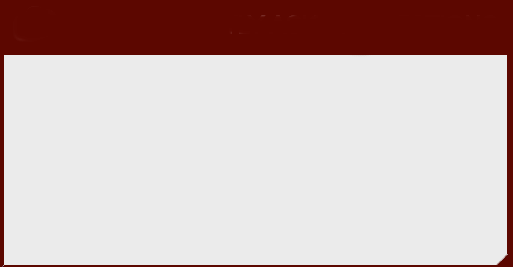 ?   Frequently Asked Question
Why Is the Work Order Important? It is a legal document that includes the description of vehicle and work requested by the customer. The customer signs work order authorizing that the stated work be performed. If there are additional faults found, shop must notify customer and get permission to change amount or extent of work originally authorized. As work is performed on vehicle, parts used and the labor operation performed are added. This creates a complete file. This means that the vehicle has to be properly identified by including the vehicle identification number (VIN) on the work order. There is only one vehicle with that VIN, yet there may be many “white Chevrolet pickup trucks.” The work order is the paper trail that shows all operations, labor times, and parts used when the vehicle is in control of the shop. A work order is often required even when the technician is working on his or her own vehicle.
Service Management Job Classifications
Shop (Foreman) Supervisor
Assigns work to the technicians and assists with the repairs.
Service Advisor
Communicates the customer needs and accurately completes the work order. 
Service Manager
Organizes the service facility and keeps it running smoothly.
[Speaker Notes: Tech Tip: Check the Vehicle before Work Is Started
As part of the work order writing process, the service advisor should look over the vehicle and make a written note of any body damage that may already exist. If any damage is noted, it should be mentioned to the customer and noted on the work order. Often the customer is not aware of any damage, especially on the passenger side, and thus would blame the shop for the damage after the service work was performed.]
Parts-Related Positions
Parts Counter Person
Greet Customer
Locate parts
Stock Shelves
Parts Manager
Order parts
Organize departments
Develop contacts
Frequently Asked Question: What Is an Entrepreneur?
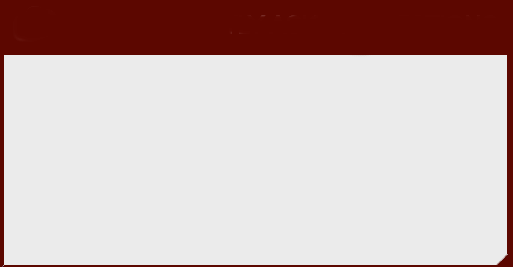 ?   Frequently Asked Question
What Is an Entrepreneur? a person who starts and operates a business. Many service technicians want to eventually own their own shop and become an entrepreneur. However, operating a shop involves many duties and responsibilities that many service technicians lack, including: Bookkeeping and accounting skills, Tax preparation. Sales tax collection and payment, Health insurance arrangements. Unemployment compensation payments, Workers’ compensation payments. Uniform payment, Real estate taxes Garage keepers liability insurance While at first it may seem like owning your own shop would be great, technician can often make more money, with fewer headaches, by simply working for someone else.
Vehicle Sales Jobs
Salesperson
Greet Customer
Qualify the customer
Demonstrate the vehicle
Sales Manager
Establish work schedules
Train new sales people
Conduct sales promotional activities
Other Careers in the Automotive Industry
Sales representative for tool and equipment company
Technical trainers
Technical school instructors
Wholesale parts warehouse management
Insurance adjuster
Automotive technical writer
Warranty claim examiner
Figure 2.6 Org Chart
A typical large new vehicle dealership organizational chart
Animation: Dealership Employees(Animation will automatically start)
Figure 2.7 Independent Shop Chart
A typical independent shop organizational chart
Animation: Independent Shop Employees(Animation will automatically start)
Question 2
What is the role of the service advisor?
Answer 2
To communicate the needs of the customer and complete the repair order.
Automotive Fundamentals Videos and Animations
Videos Link: (A0) Automotive Fundamentals Videos
Animations Link: (A0) Automotive Fundamentals Animations
Copyright
This work is protected by United States copyright laws and is provided solely for the use of instructors in teaching their courses and assessing student learning. Dissemination or sale of any part of this work (including on the World Wide Web) will destroy the integrity of the work and is not permitted. The work and materials from it should never be made available to students except by instructors using the accompanying text in their classes. All recipients of this work are expected to abide by these restrictions and to honor the intended pedagogical purposes and the needs of other instructors who rely on these materials.
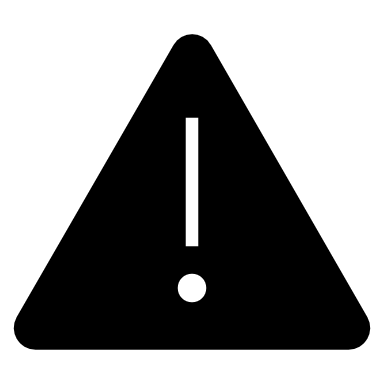